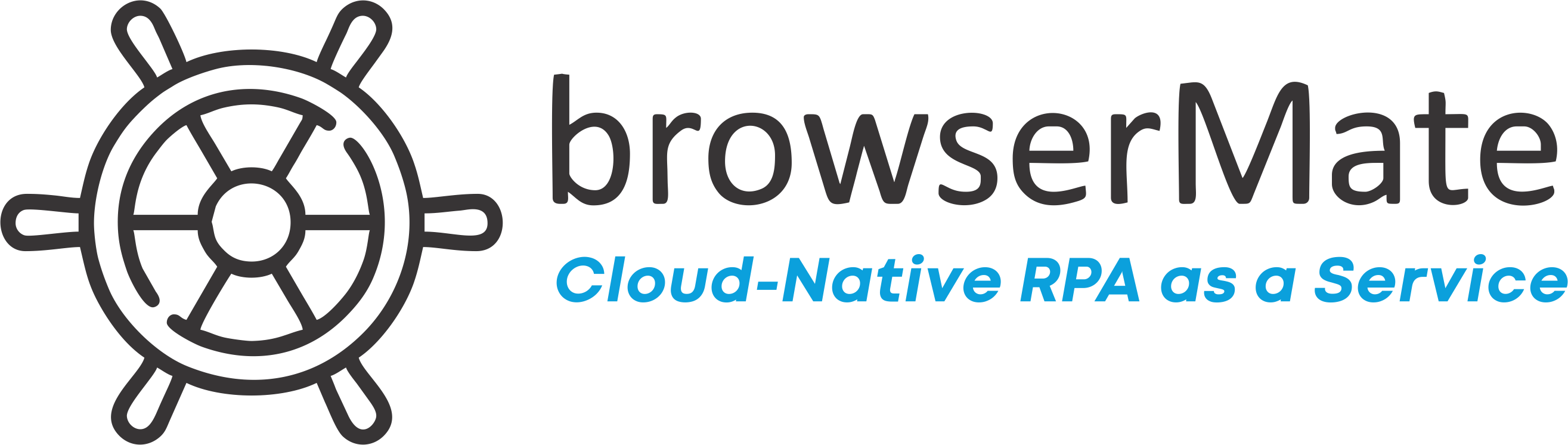 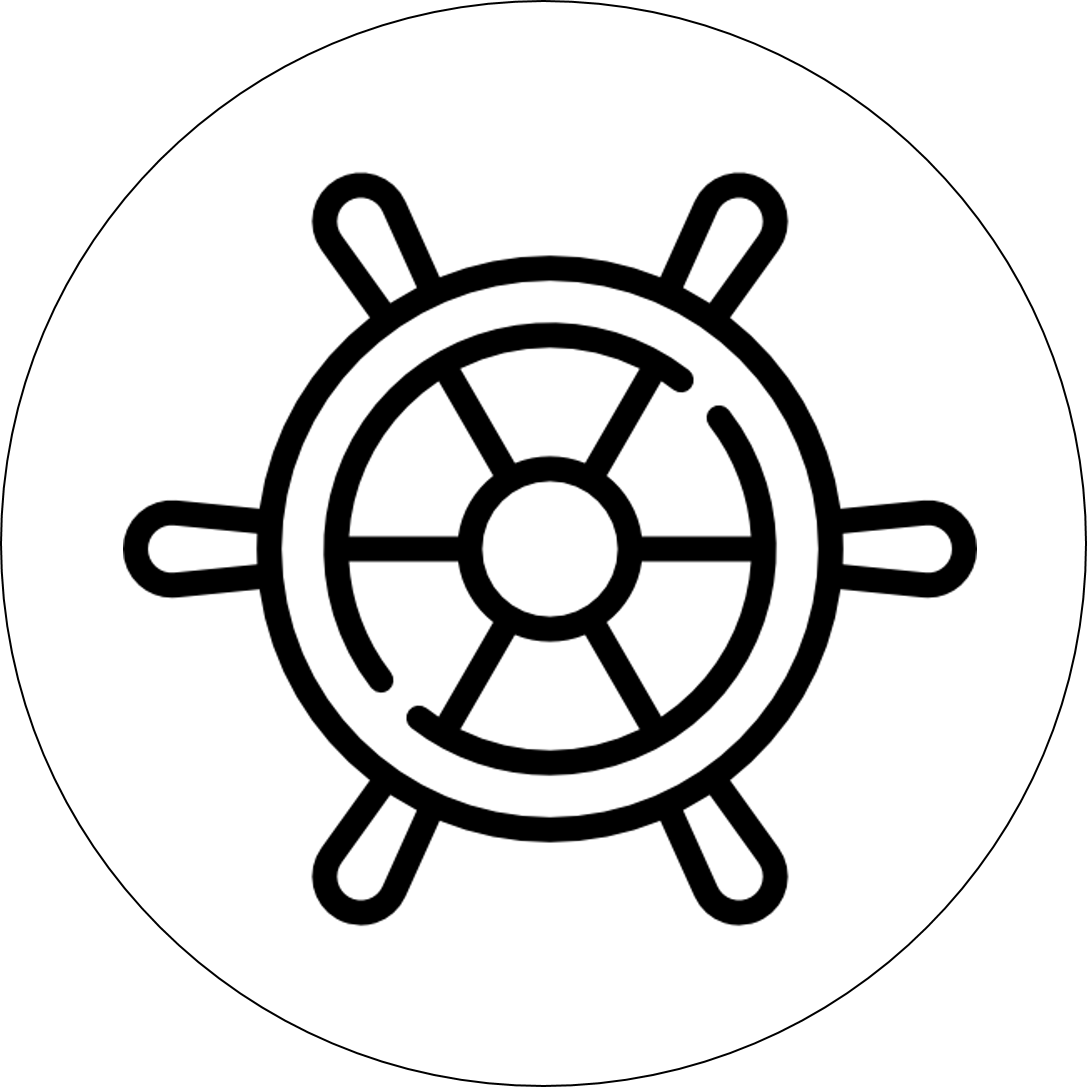 Primeira Plataforma de RPA Nacional e 100% na Nuvem
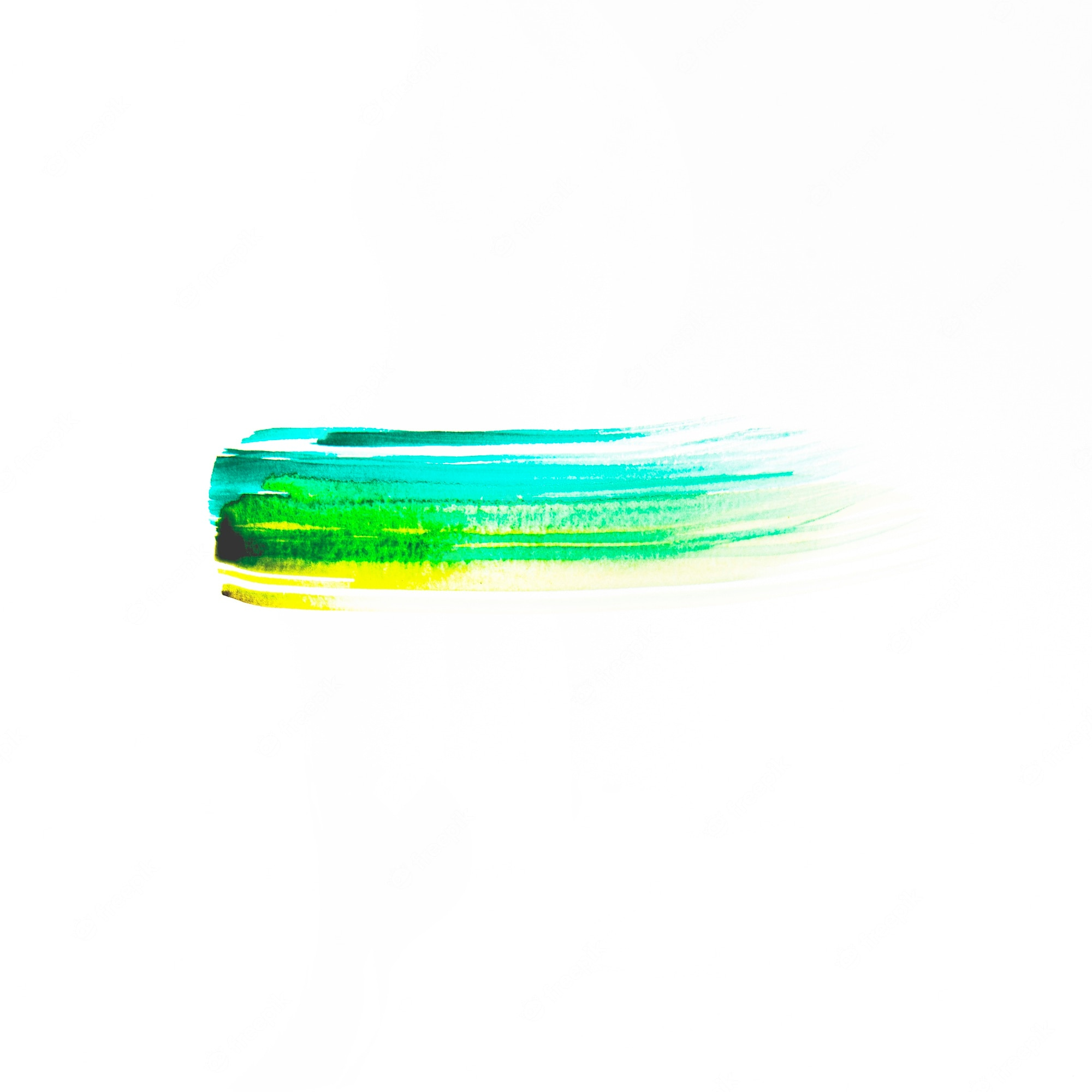 Diego Mesquita
diego.mesquita@browsermate.io
https://browsermate.io
Robotic Process Automation – O abre alas da Hiperautomação
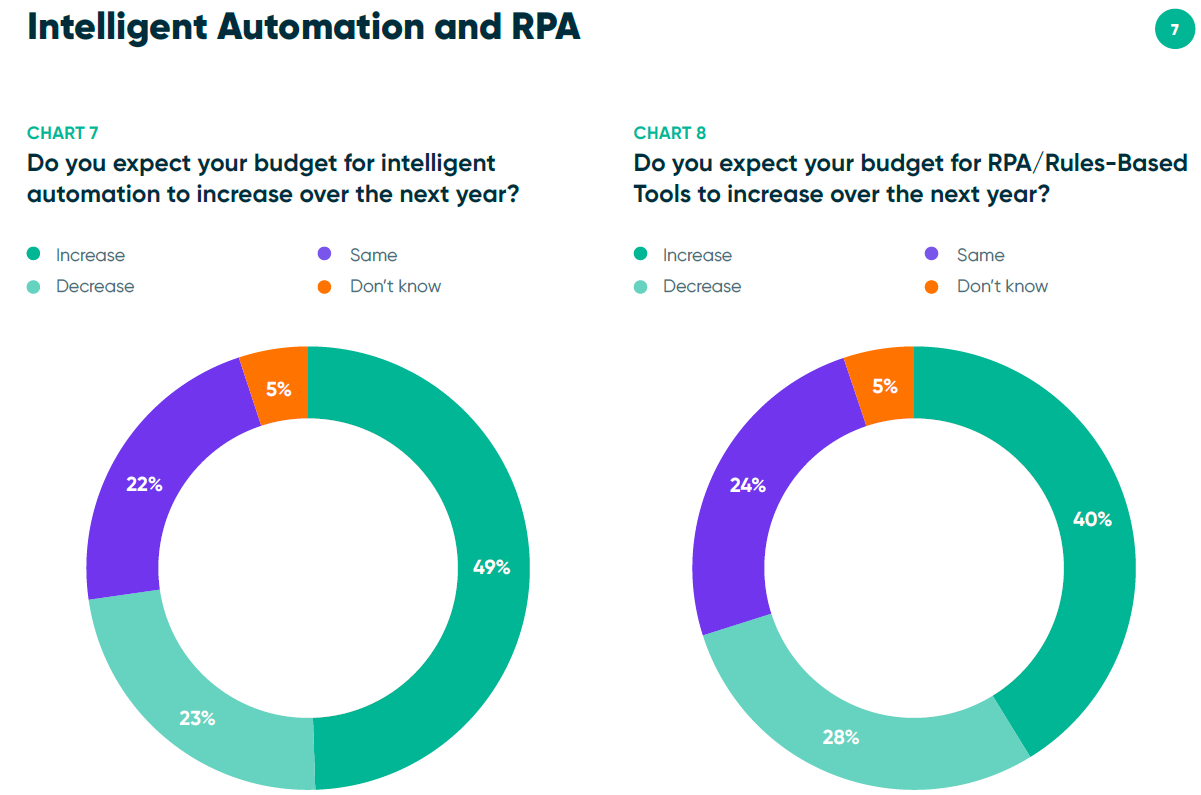 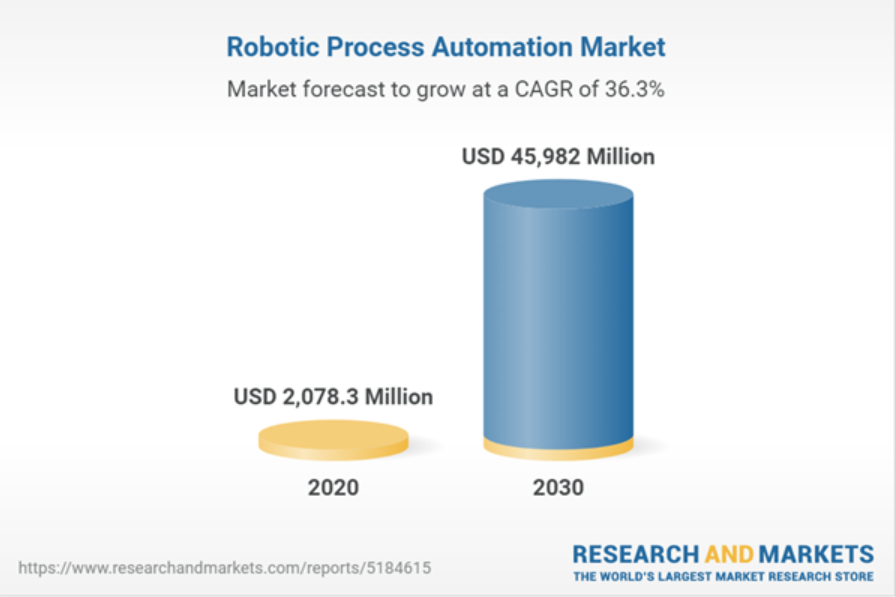 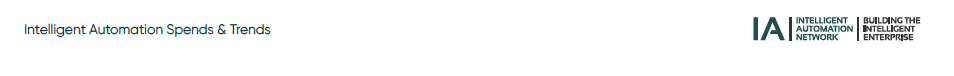 Robotic Process Automation e a Relevância da Eficiência Operacional
ESSÊNCIA DAS DORES
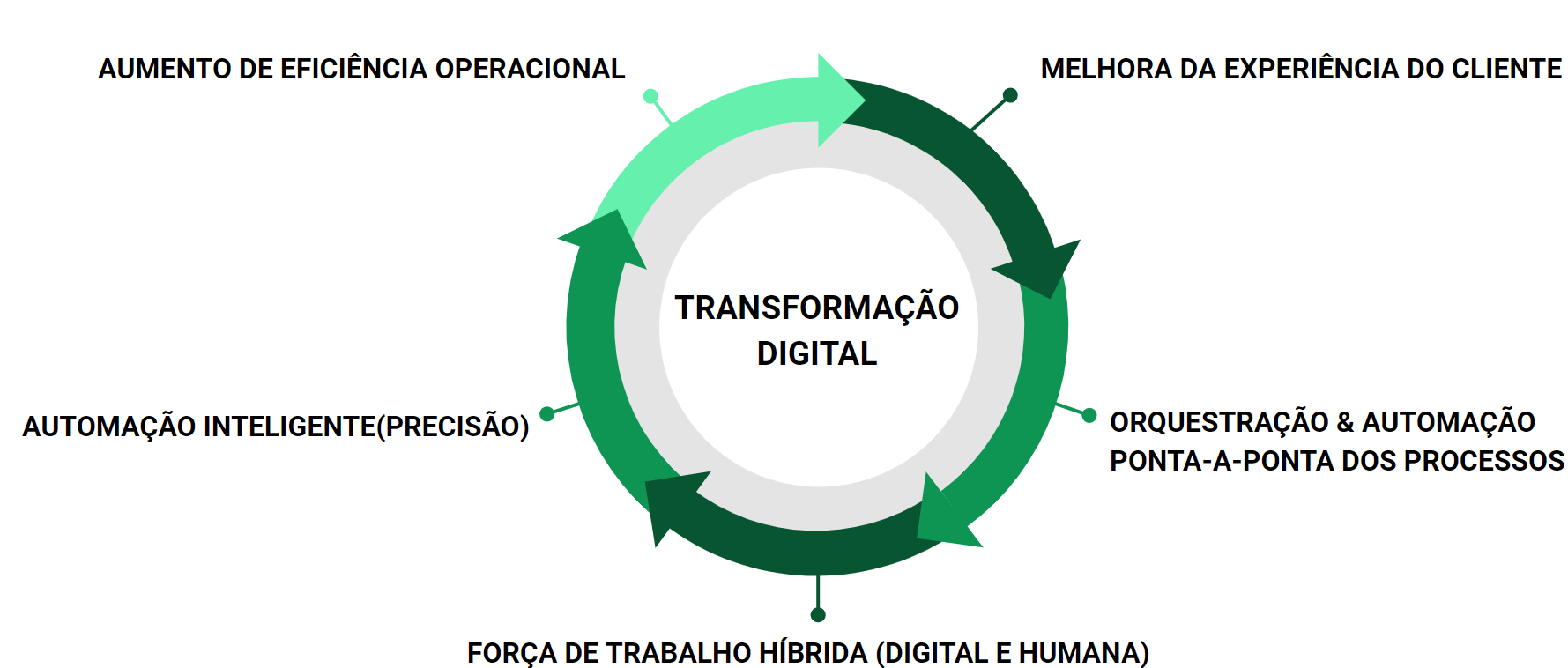 Reduzir a Taxa de Churn
Aumentar a Fidelização
Blindar o Mercado Atuante
Gerar mais Receita
Transformar com Assertividade
Reduzir Custos
Eliminar Retrabalho
Manter Operação Enxuta
Ganhar Patrocínio para Inovação
Inserir Capacidade Cognitiva ao Negócio
Garantir Aderência da Tecnologia 
Suportar Escala
Mitigar Ineficiência Digital
Promover Transformação Digital Holística
Eliminar Silos de Forma Gradativa
Obter Excelência Operacional
Aumentar a Qualidade
Realocar Postos de Trabalho
ABSTRAÇÃO
 Promove o foco e a acessibilidade total na necessidade
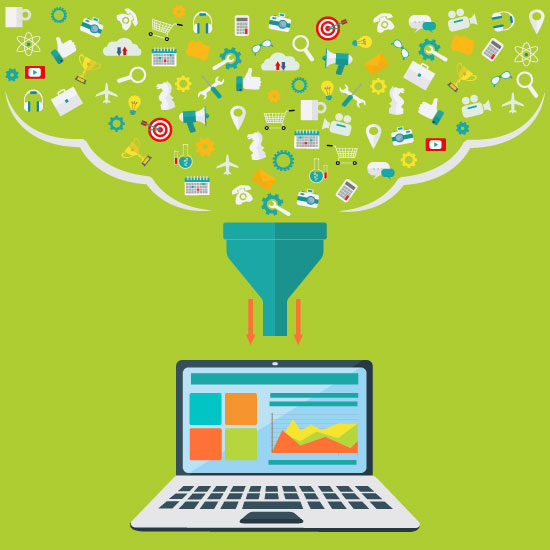 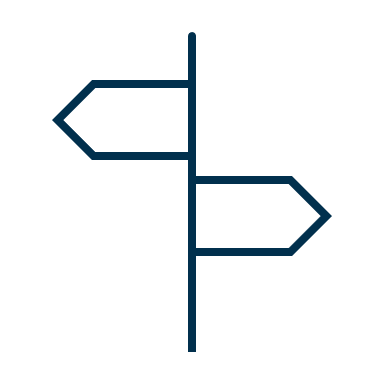 Qual ferramenta?
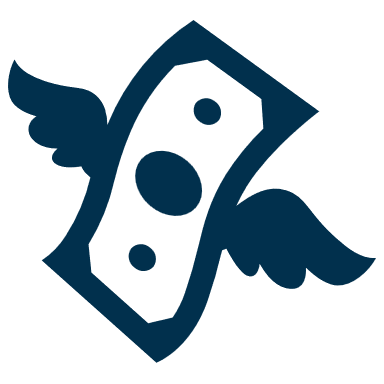 Custo x Minha Realidade
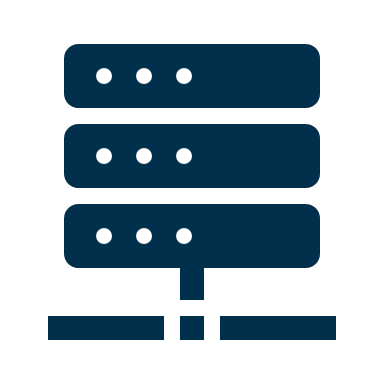 Infraestrutura?
RPA
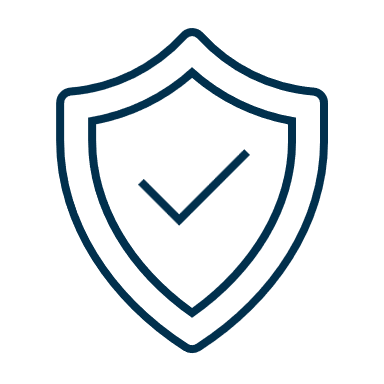 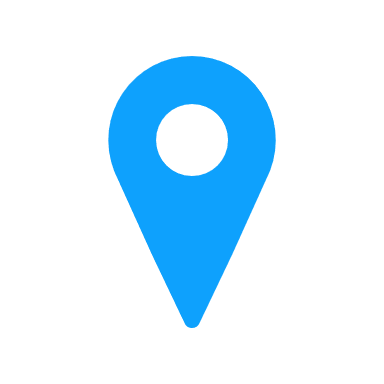 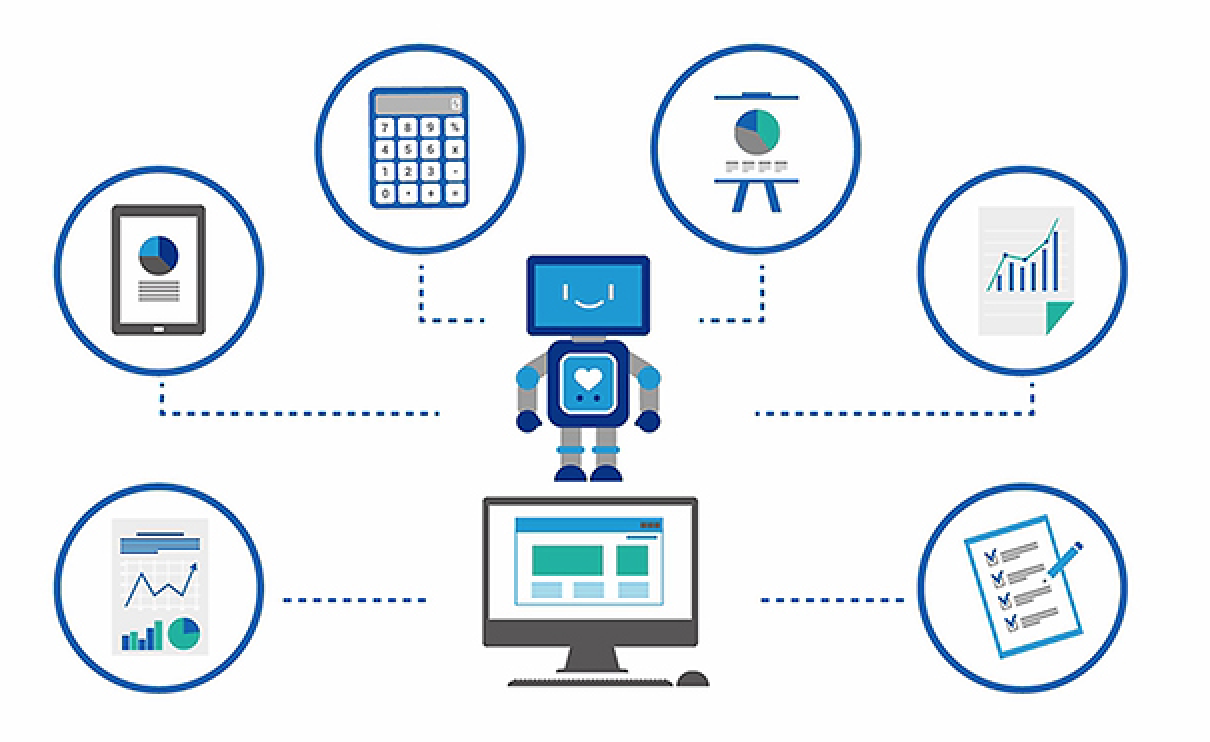 Segurança?
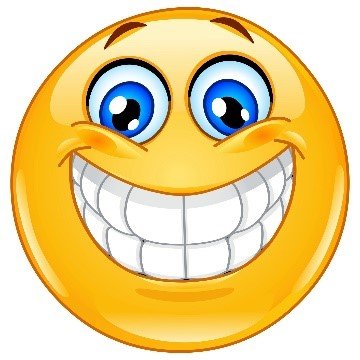 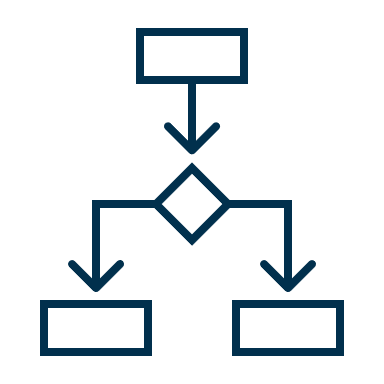 Governança?
Aumento de Eficiência Operacional
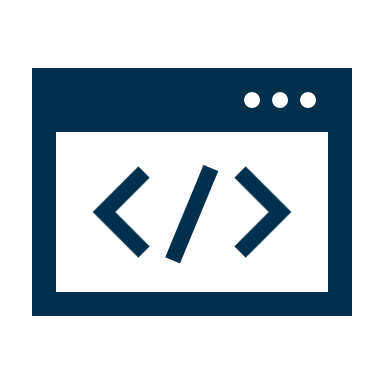 Melhor tecnologia?
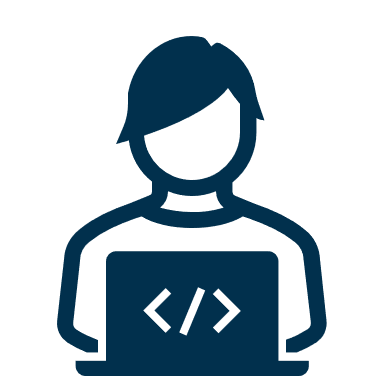 Perfil Interno?
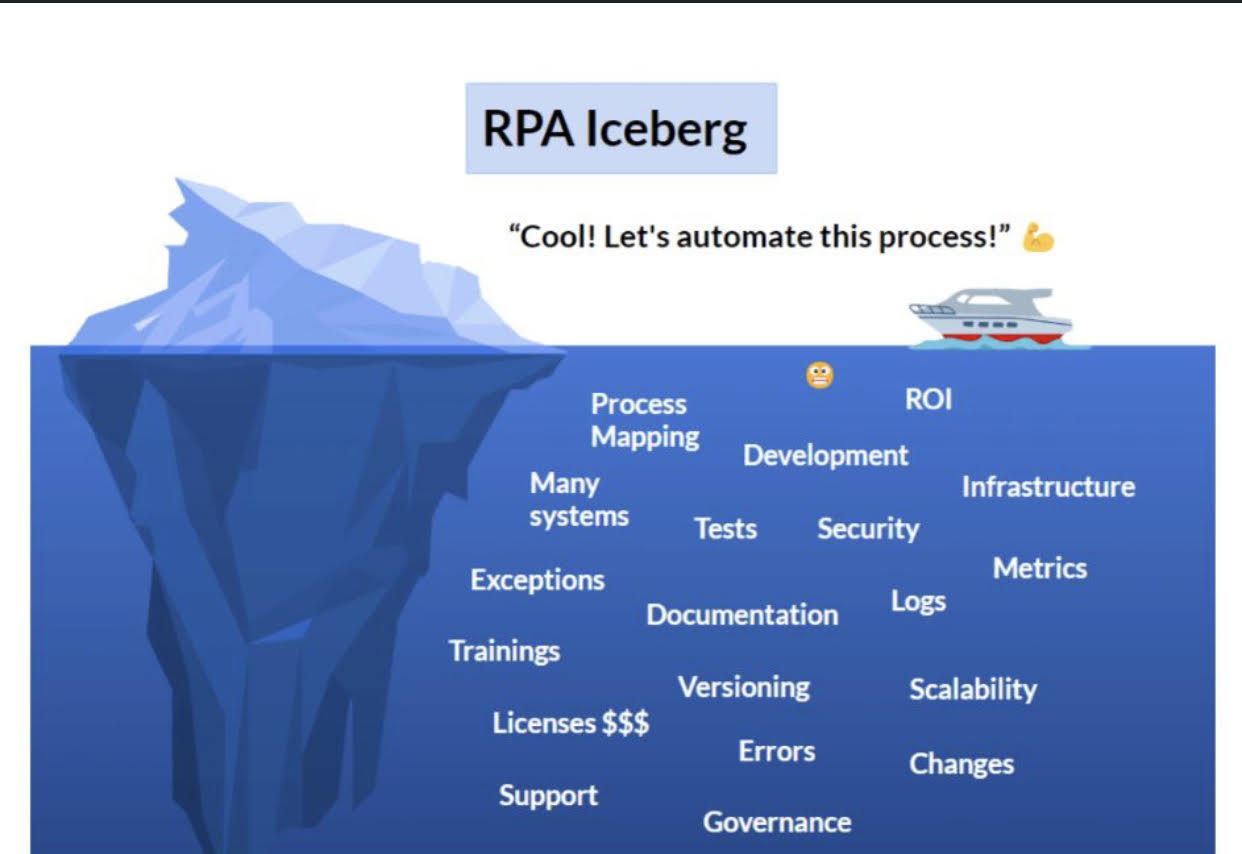 Os 3 Principais Desafios do Mercado de RPA ocultos na promessa da Eficiência Operacional
#1
Baixa Amplitude de Players – Modelos Tradicionais – Apelo de Suítes
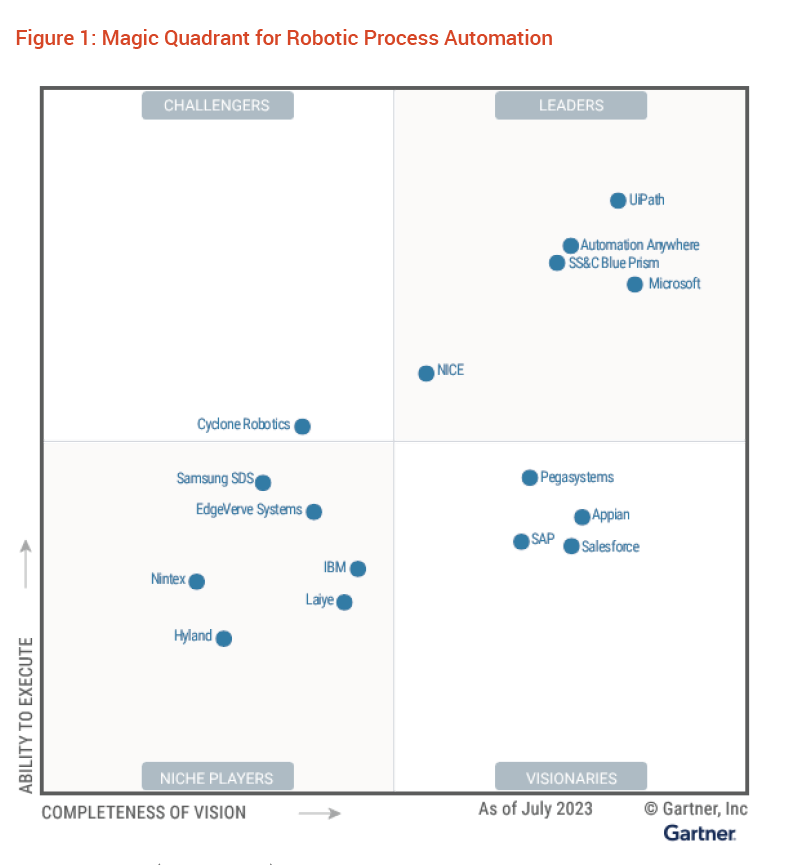 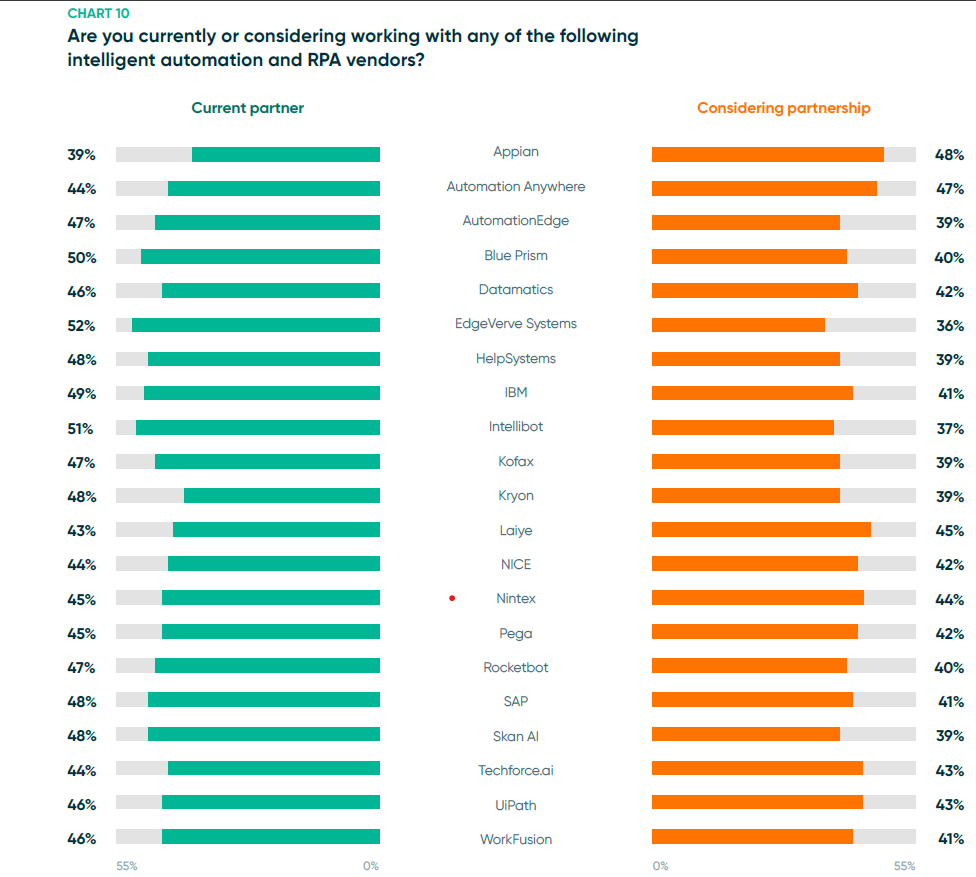 Players internacionais, preços dolarizados e modelos tradicionais de comercialização (licenciamento por robô, por processo, por máquina etc.). Ofertas elitizadas com opções escassas.
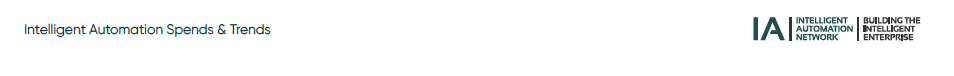 #2
Força de Trabalho Digital demanda forte Gestão e Governança
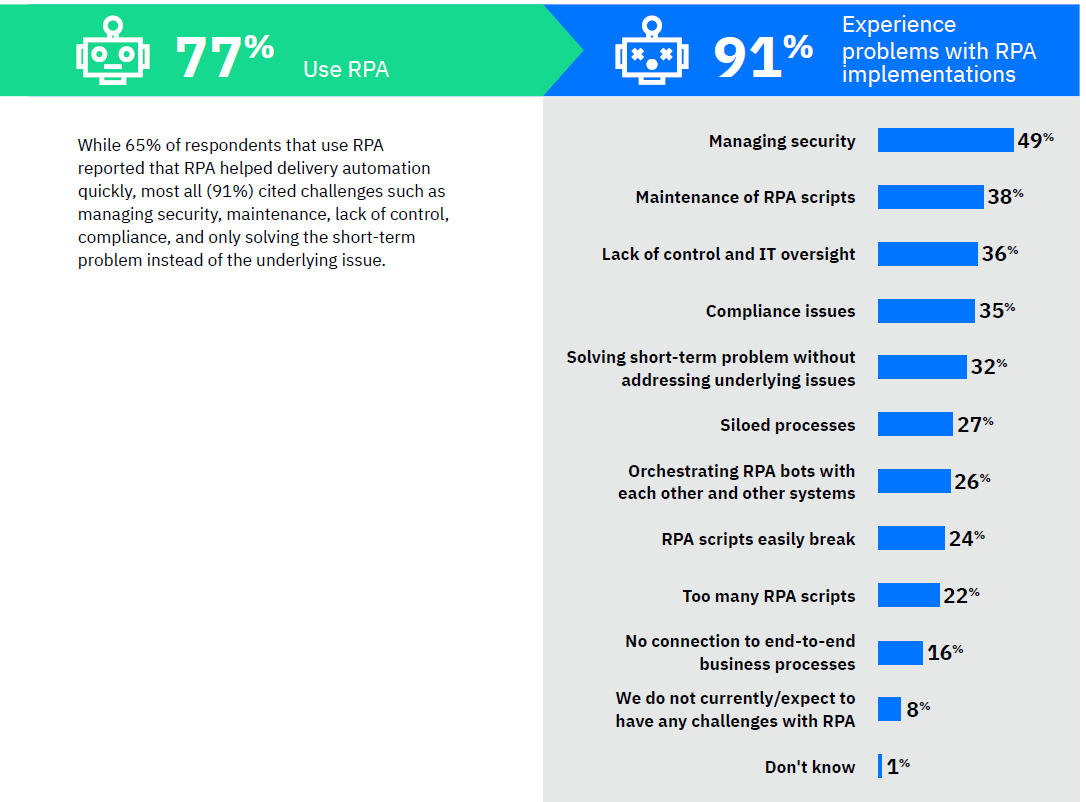 Os problemas gerados pelo advento da automação criam novas responsabilidades e demandam esforço que contaminam os ganhos operacionais. Paradoxo humano/Digital!
Fonte: State of Process Automation 2021, Camunda
#3
Forte dependência das consultorias em atividades de baixo valor
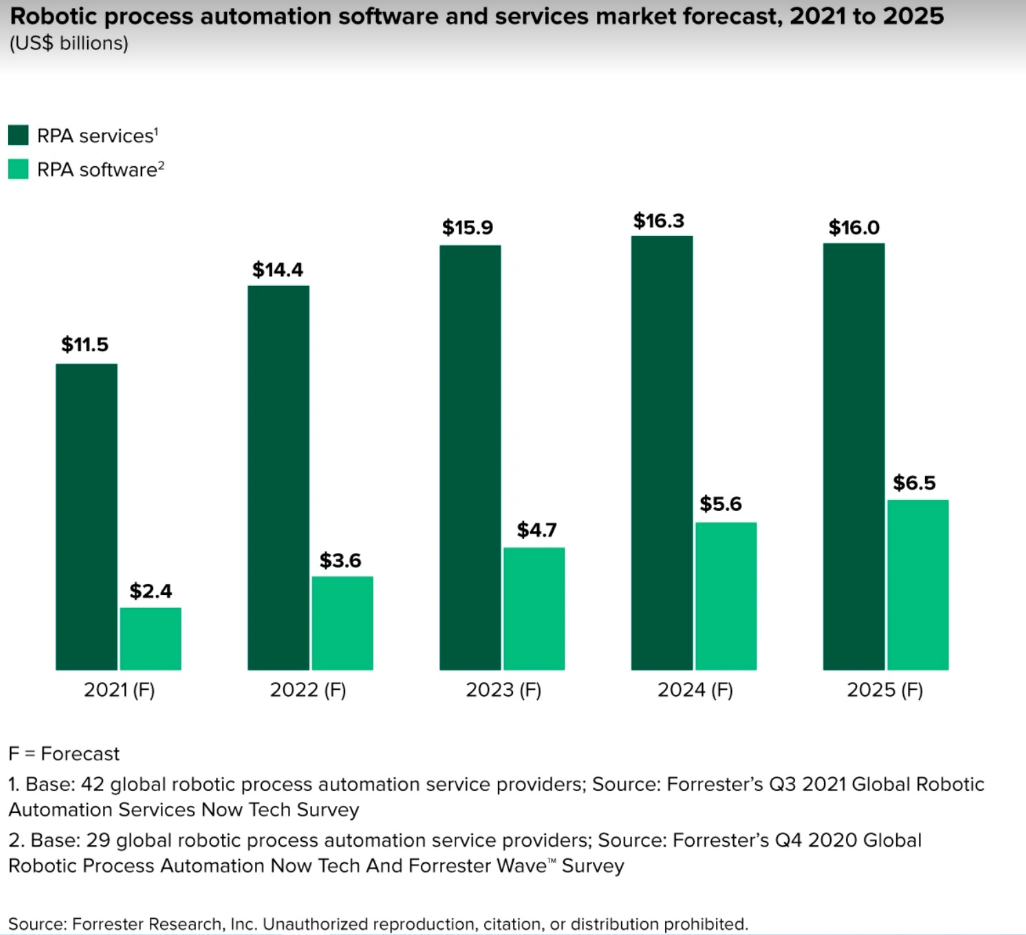 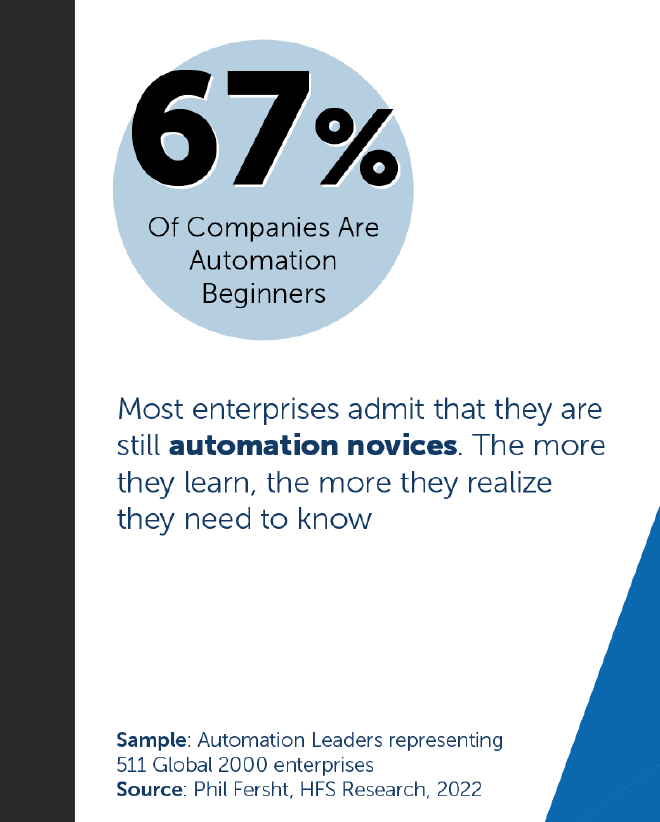 As empresas de consultoria são remuneradas de 2 a 3x mais do que os players de tecnologia, em grande parte com serviços de operação assistida.
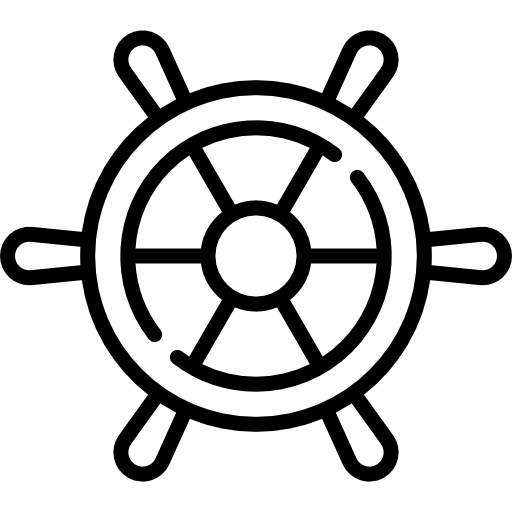 A browserMate nasceu como uma resposta direta as dores do mercado de RPA, endereçando os desafios com tecnologia mas sem deixar de entregar o trivial: Eficiência Operacional!
Nosso Mantra
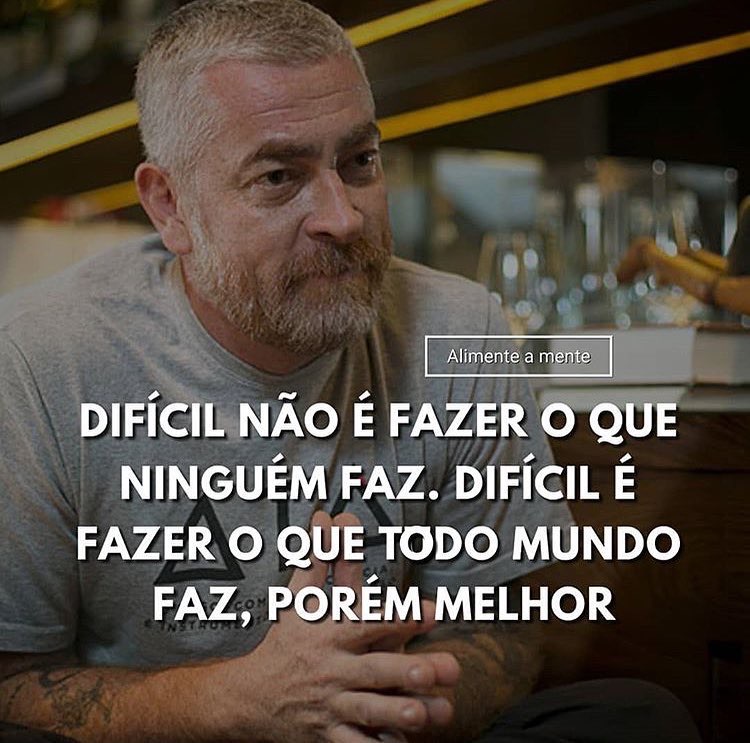 #1
Mais Acessibilidade e Redução do Atrito
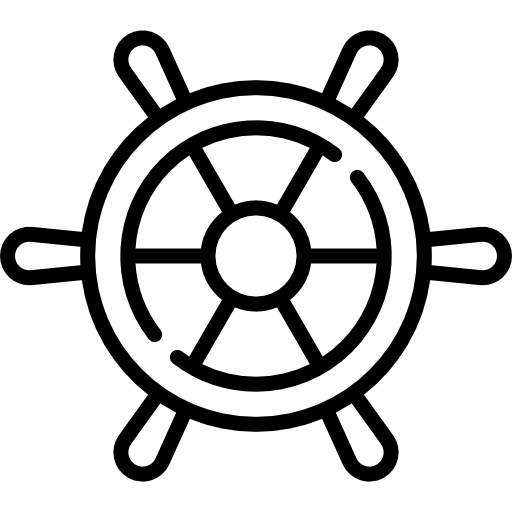 Pronta para uso, foque apenas no seu Negócio
Somos uma plataforma Nacional de RPA, Nativa da Nuvem, que por meio do modelo SaaS e sem codificação, entrega soluções de alta tecnologia para Automação Robótica de Processos. 

Sem instalação, sem custo de infra, sem licenças, com suporte 100% White Label, Full API e tudo verdadeiramente como Serviços!
#RPA #Cloud #SaaS #API #White Label #No-code
#2
Governança e Inteligência Nativa
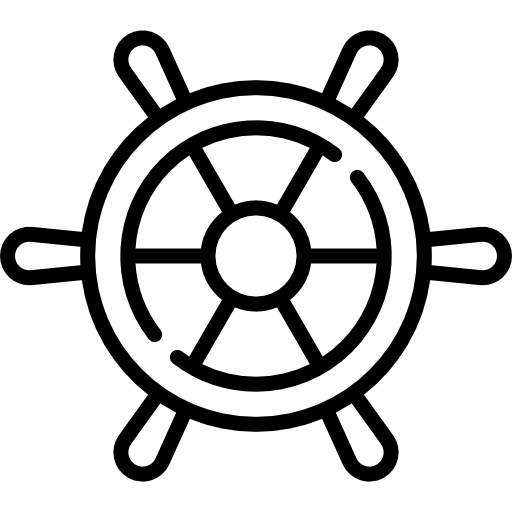 Força de Trabalho Digital, Inteligente e Autônoma
Nossa plataforma entrega robôs autogerenciáveis que não quebram, compreendem o contexto ao qual estão inseridos e realizam atividades complexas por meio de regras de negócio dinâmicas.

Sem scripts rígidos e sem oneração de gestão. Os robôs avisam com detalhes o que está ou não funcionando, sugerem melhorias e seguem os processos de acordo com cada regra do negócio.
#AI #Data-Driven #Rules #Governance
#3
Agilidade para comunicar, criar, mudar e sempre evoluir
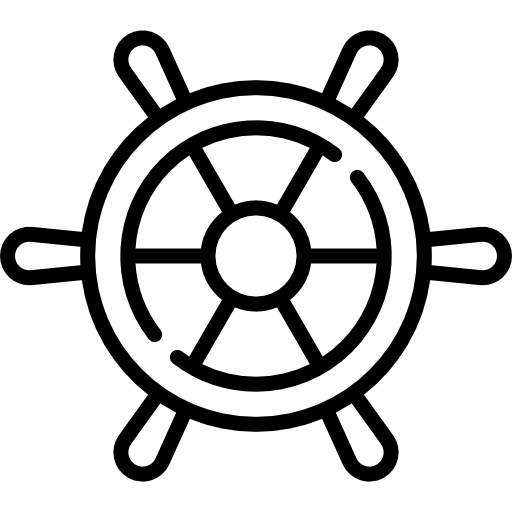 Comunicação Ativa, Geração de Evidências e No-Code
A comunicação com TI e Negócios é estabelecida em cada atividade pertinente e evidências visuais de todas as ações dos robôs são geradas aprimorando a governança e os pontos de melhoria. 

O trivial é todo desenvolvido em No-code com suporte a Low e Pró-Code
#dragNdrop #No-code #Agility #Logs #OCR #ICR #CAPTCHA
#4
Pay as you Go
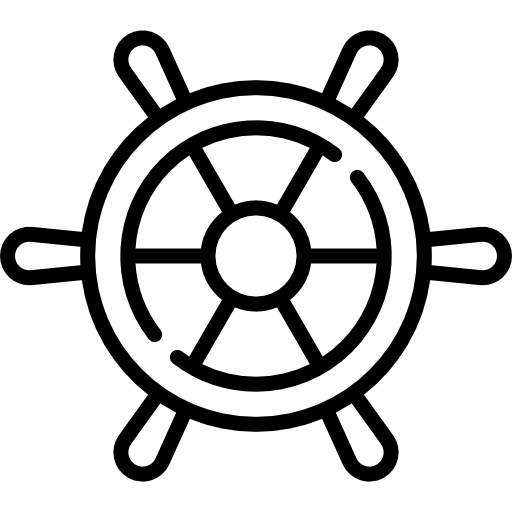 Use e pague como um serviço de RPA disponível na nuvem
Além de uma faixa completamente free e sem restrição de funcionalidades, você adquire créditos de acordo com a sua demanda. 

Sem licenças e sem mensalidades fixas!
#5
Capilaridade no Suporte e Apoio
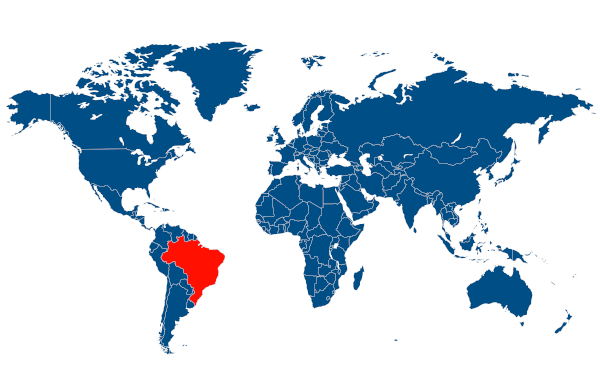 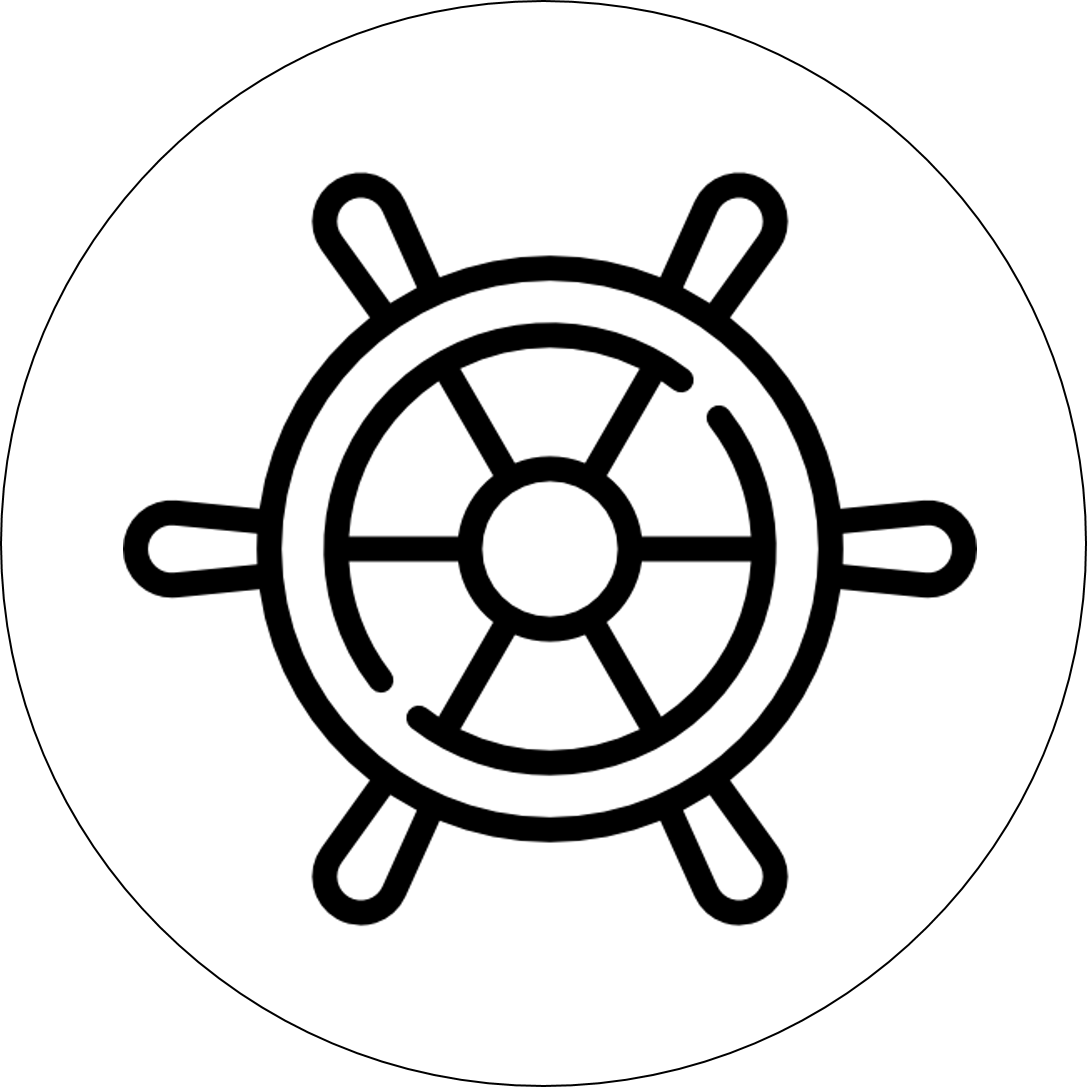 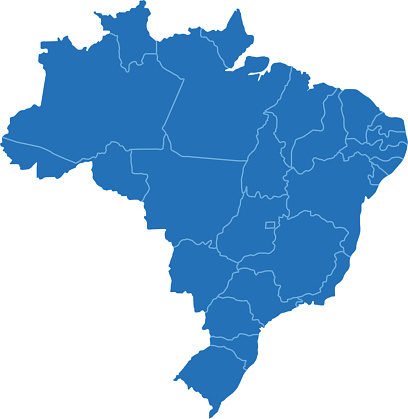 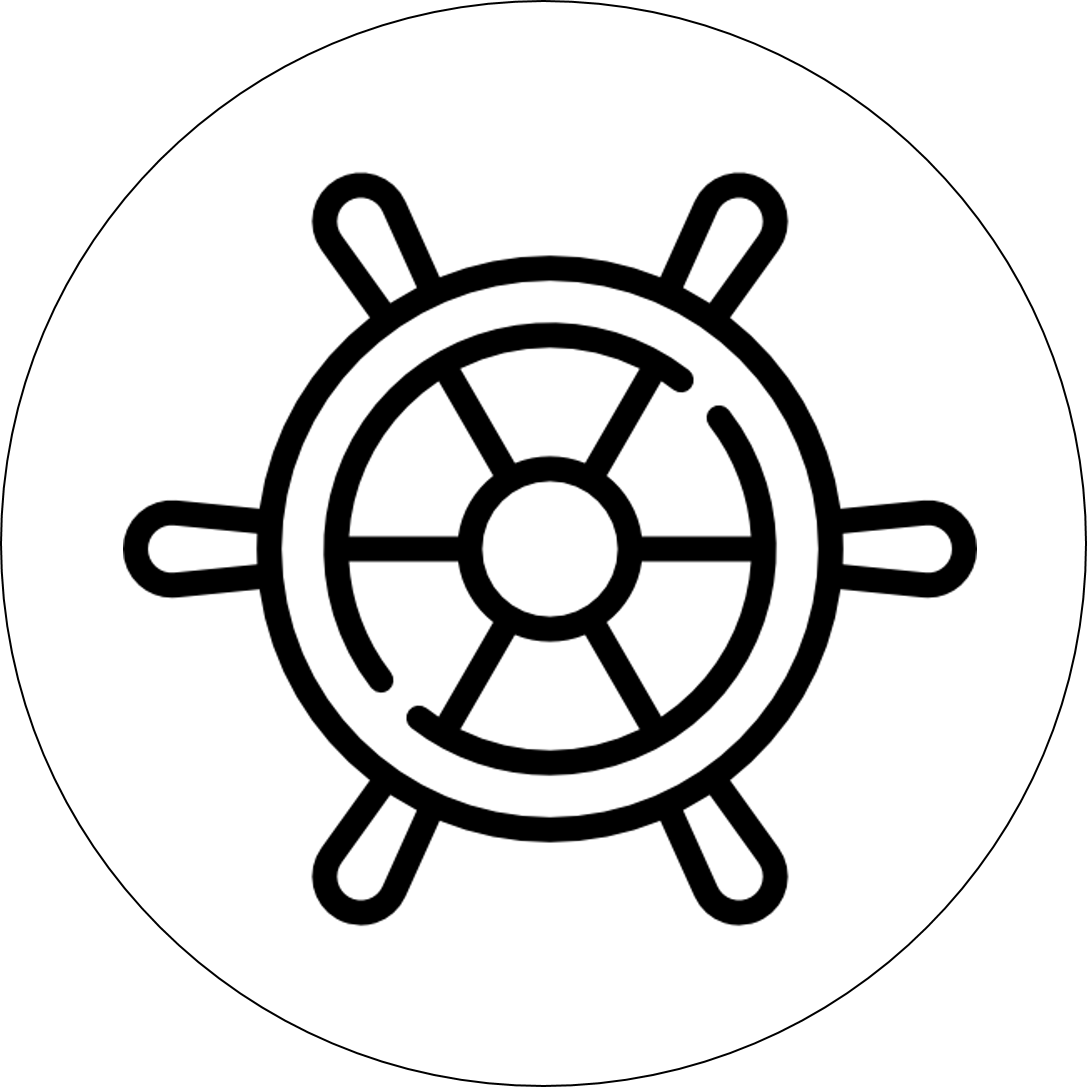 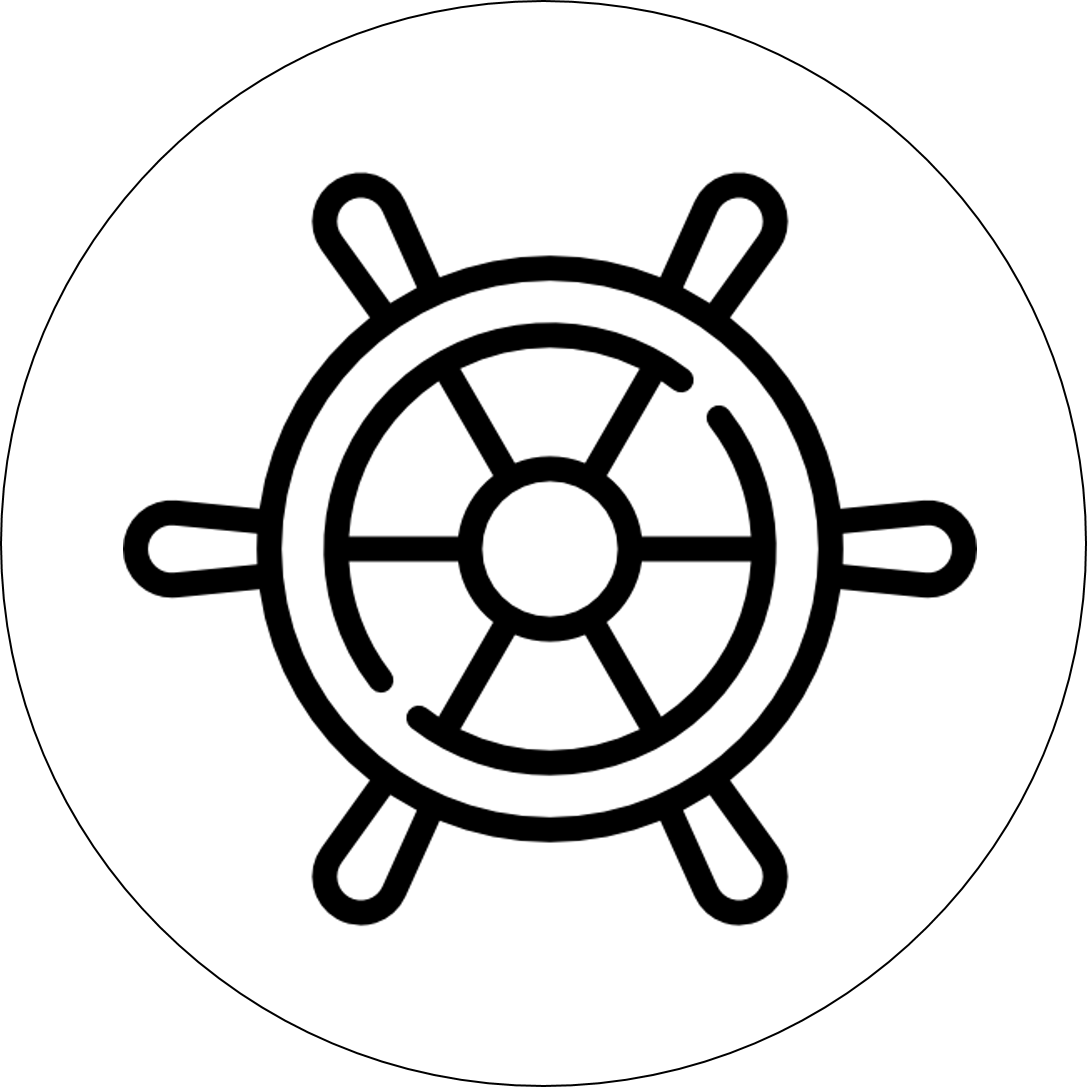 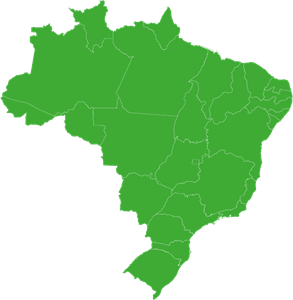 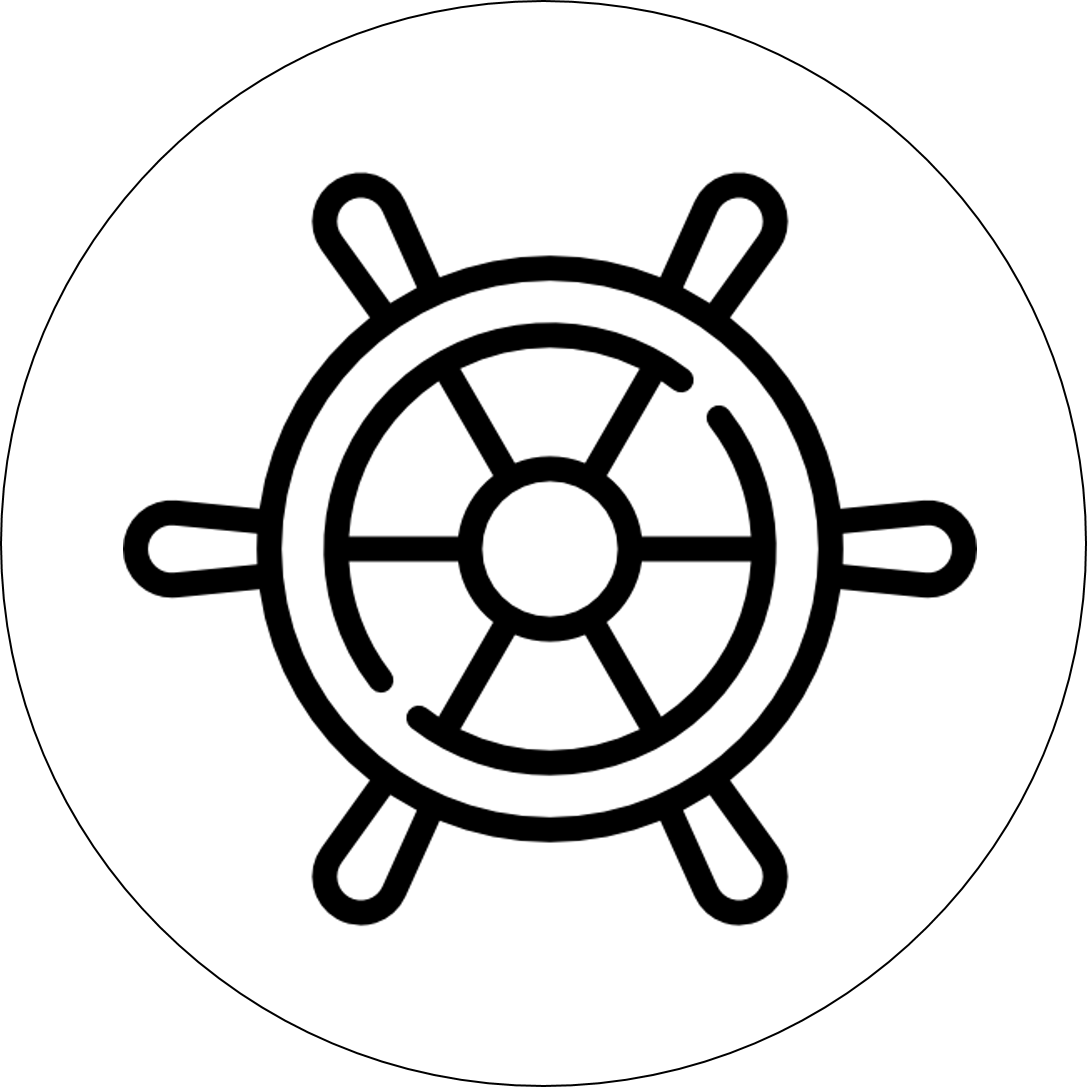 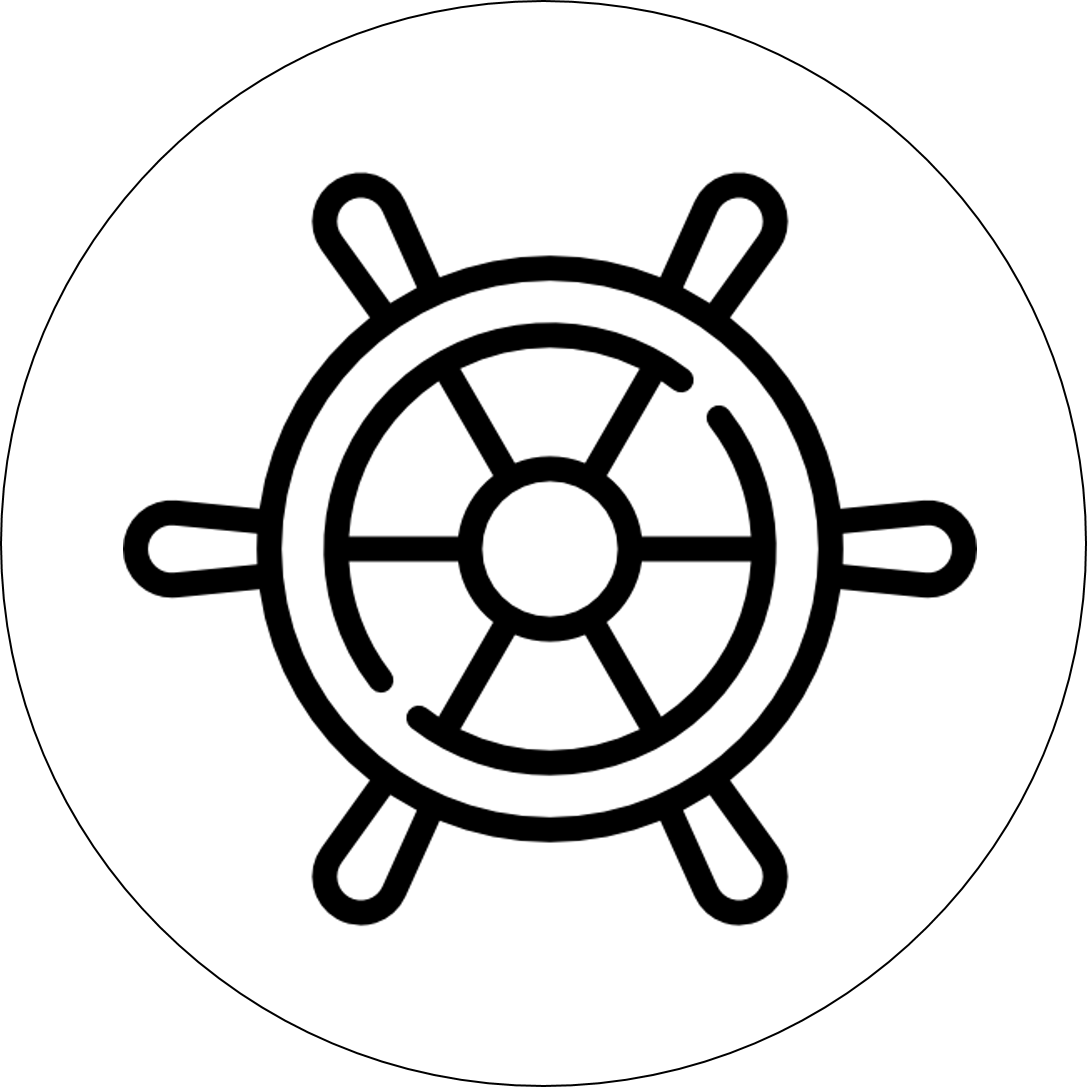 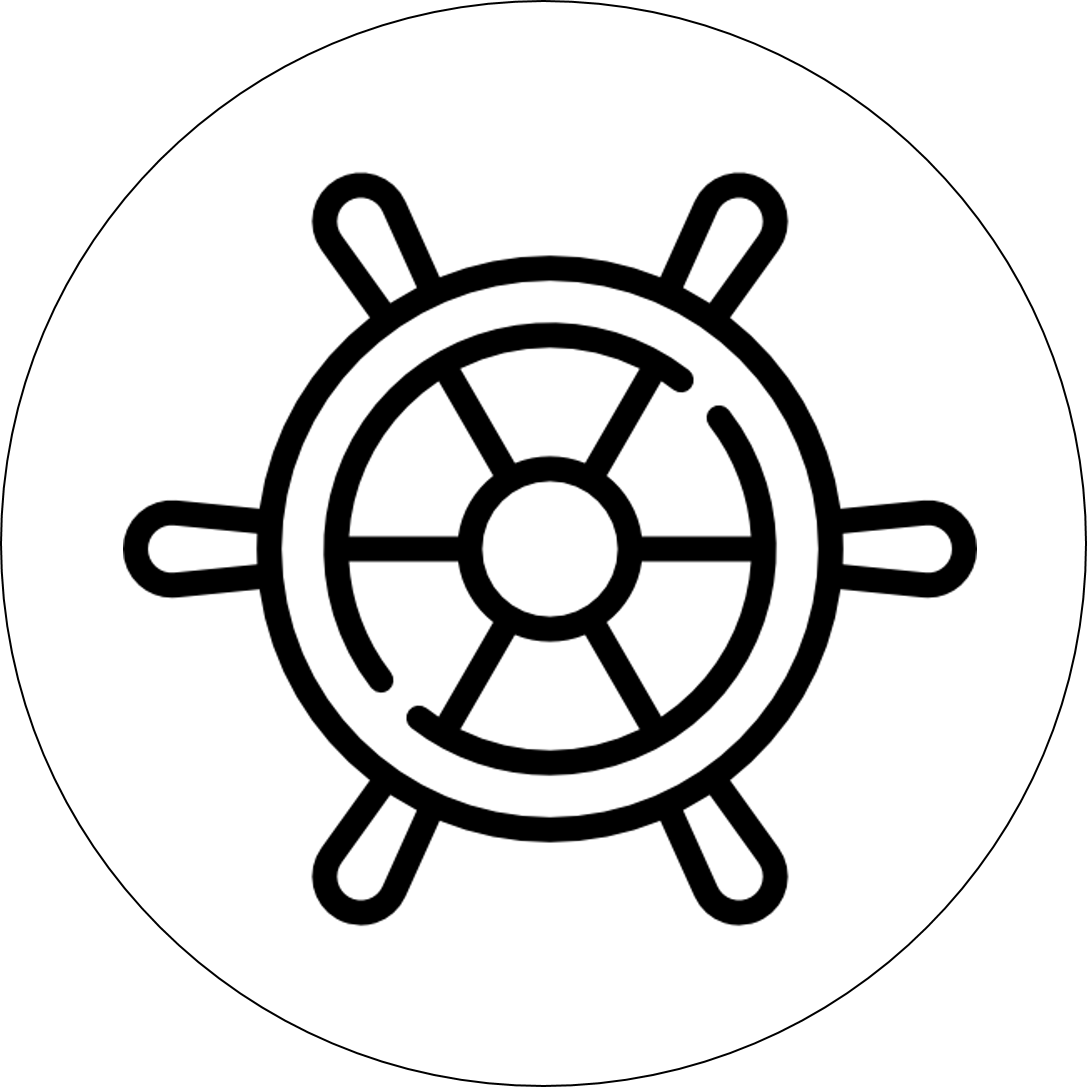 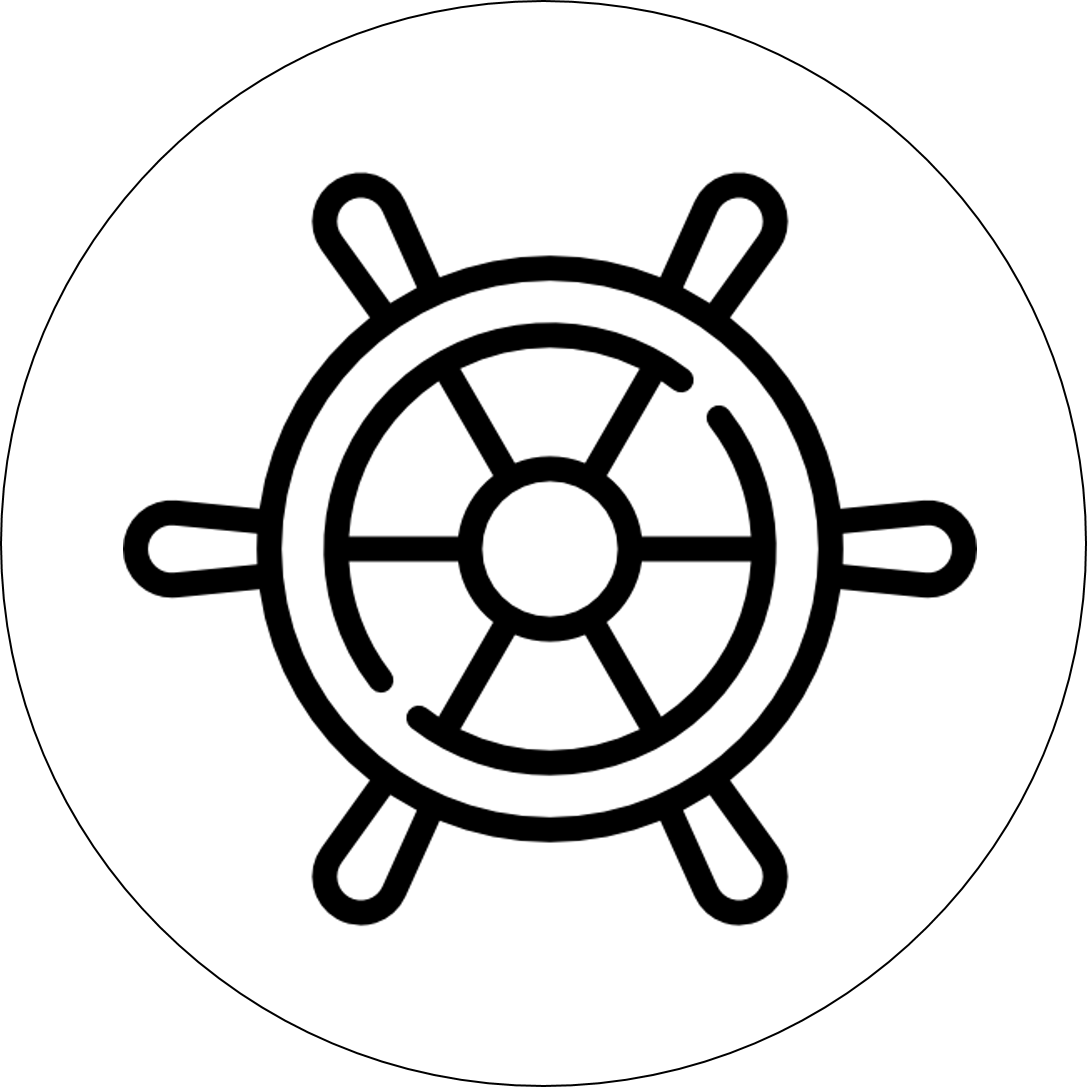 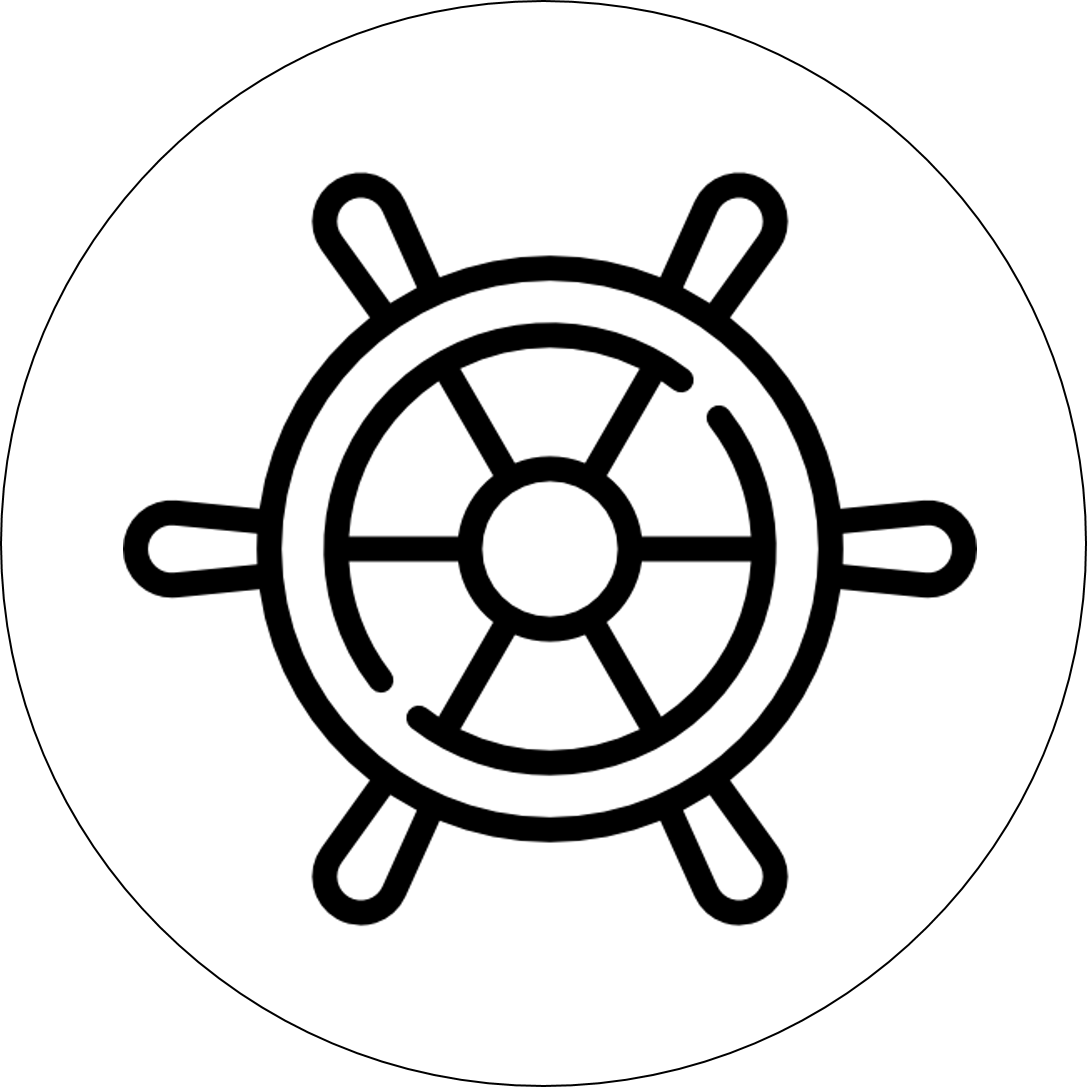 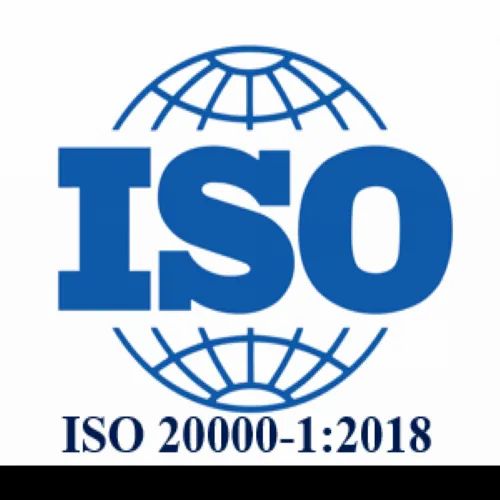 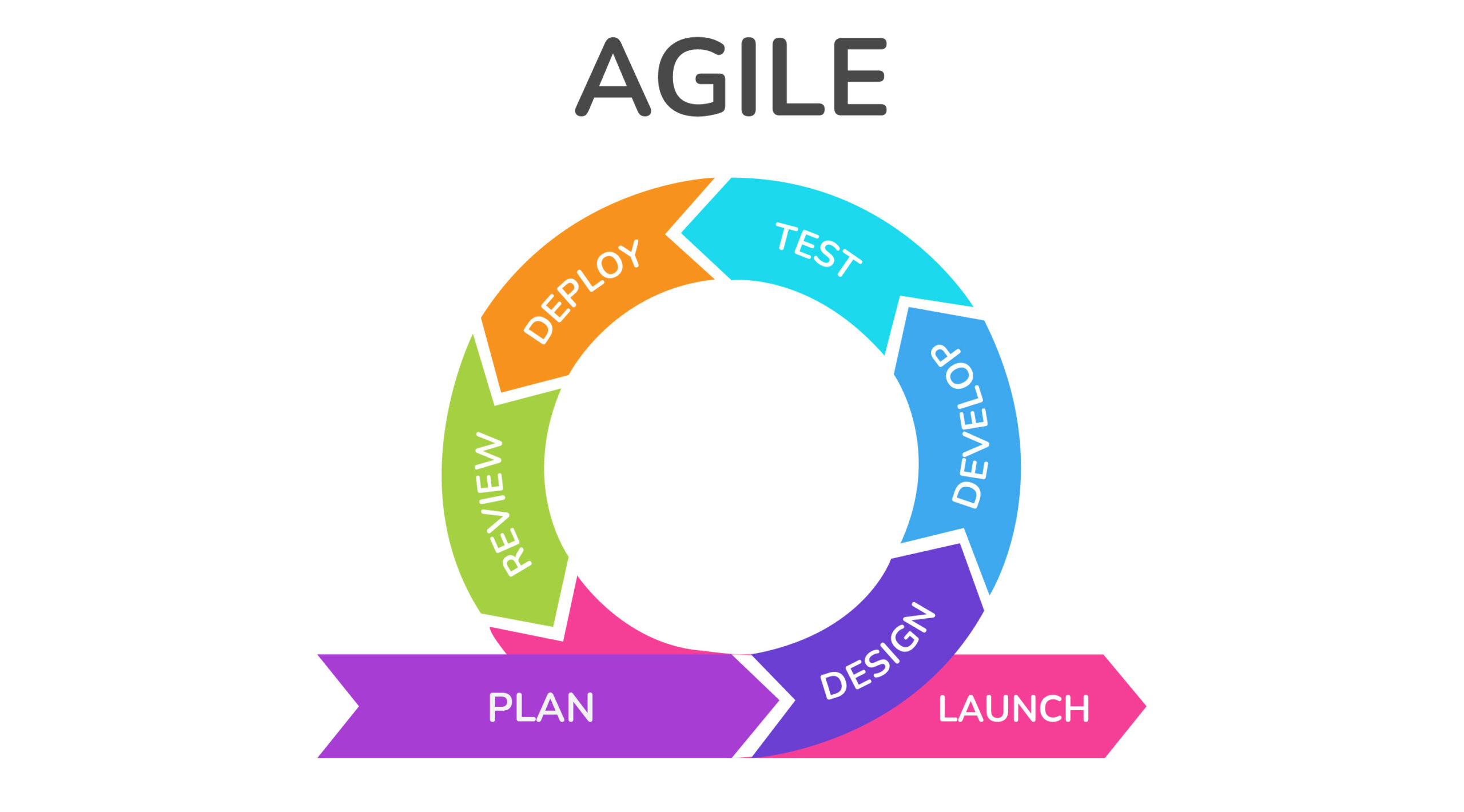 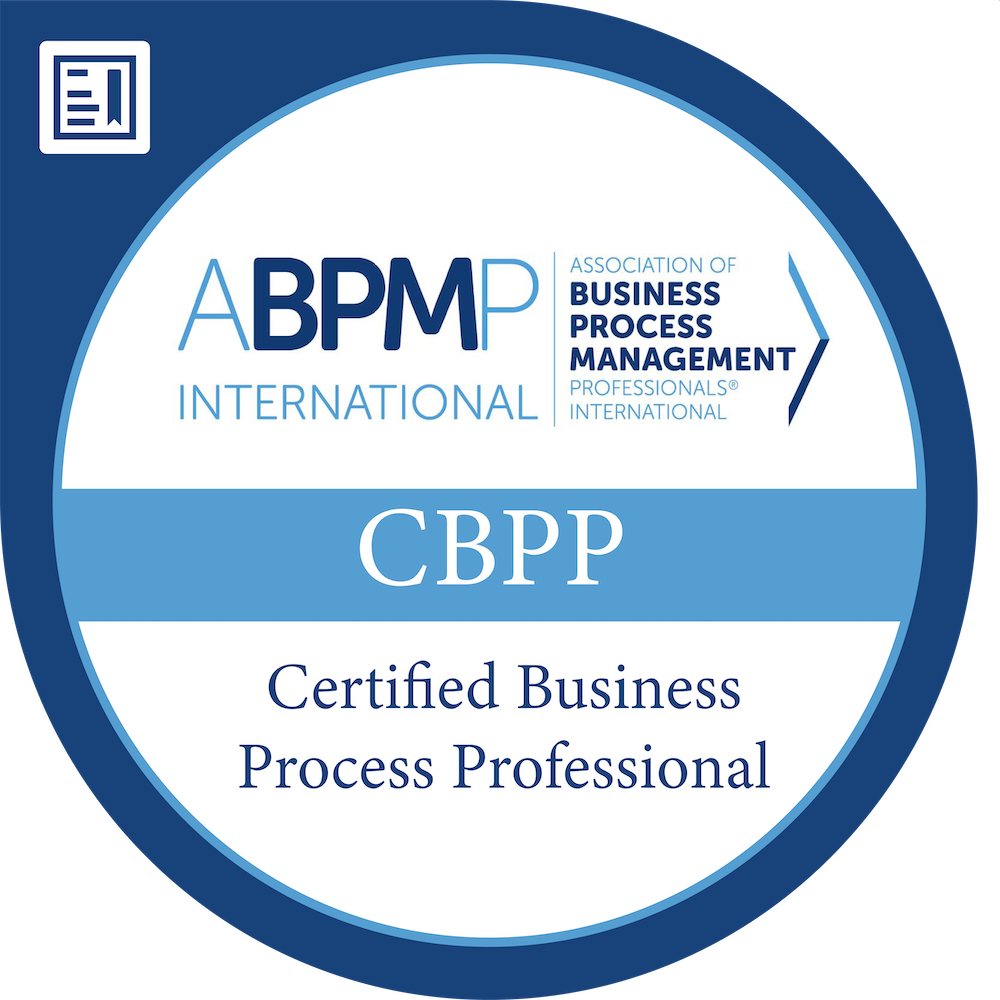 browserMate
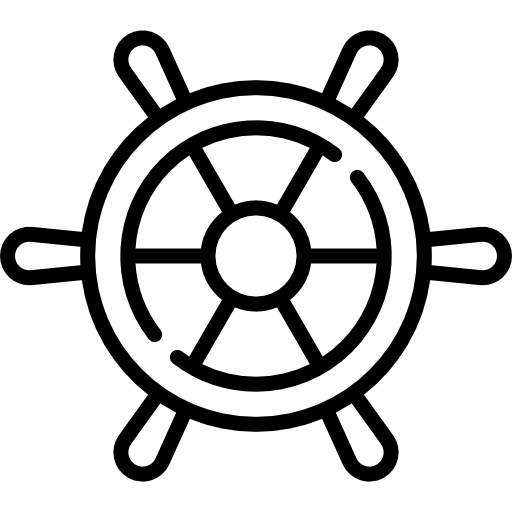 Cloud-Native RPA as a Service
Nosso propósito é democratizar radicalmente o mercado de RPA para que você não encontre mais barreiras para automatizar os seus processos!
https://browsermate.io